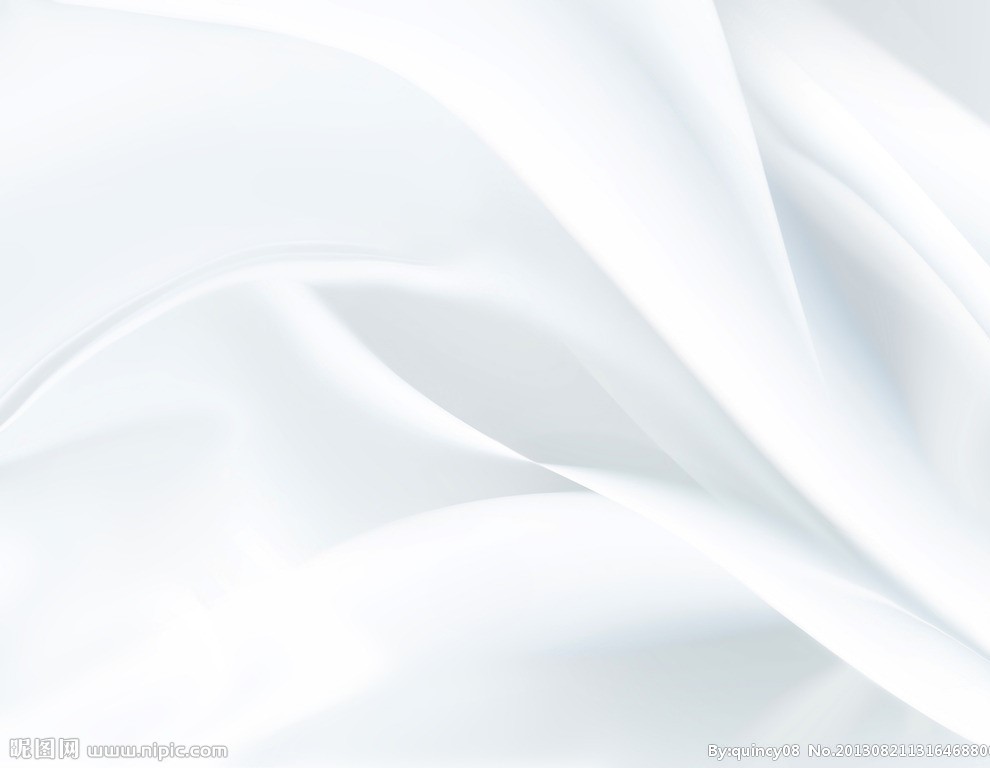 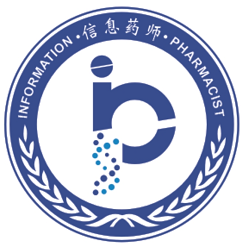 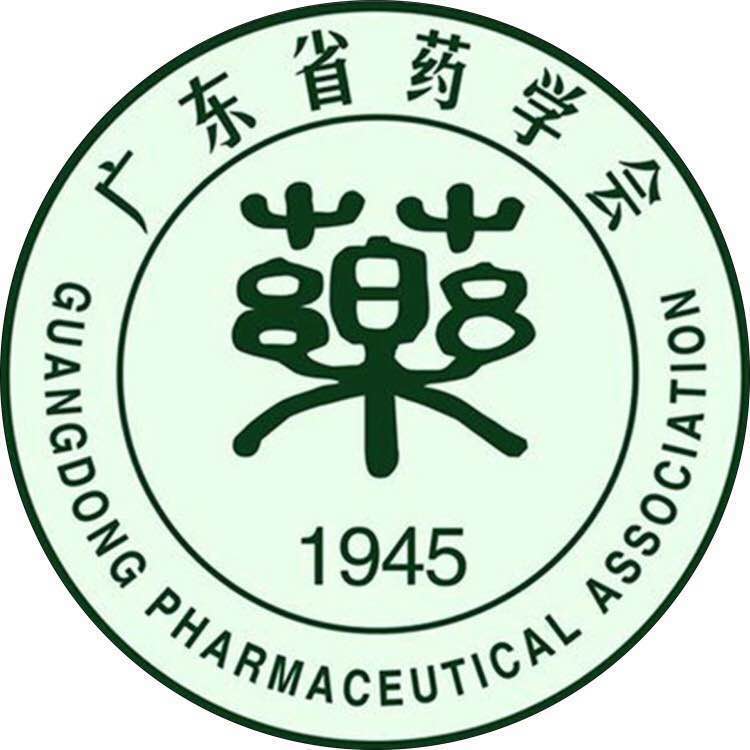 全 国 医 院 信 息 药 师 培 训
案例名称
目     录
现状背景
解决方案
项目实施
成效与创新性
一、现状背景
国内外现状分析
医院现状业务与需求分析（业务范围、需求清单、业务对象）
拟解决的重点问题（可使用鱼骨图或帕累图呈现）
二、解决方案
技术路线图
业务流程诊断与设计（推荐使用VISIO；标注关键流程、流程负责人和判断等）
技术解决方案（信息技术选择原则与优势、架构或信息流）
项目设计、论证（确定建设范围、成本预算明细、实施周期评估、预期目标）
风险与效益评估（分别对成本、时间、质量和服务进行效益评估）
三、项目实施
项目实施团队建设（组成、分工、实施周期、成员能力要求）
团队能力建设与培训
实施难点和解决方法
四、成效与创新点
经济效益分析（人力成本、医疗资源优化配置／结构）
社会效益分析（医疗质量与安全、科研效益、满意度等）
其它成果：
创新性
课件要求
课件不超过２０分钟；
计算成本效益的需同时考虑人力成本的投入与产出，具体成本计算根据本医院的绩效进行核算。
涉及系统整体建设的请附上系统功能清单
案例需提交优化前后的业务流程图对比，同时附上成本、时间、效益、服务质量等对比情况。
创新性需介绍在国内外的优势
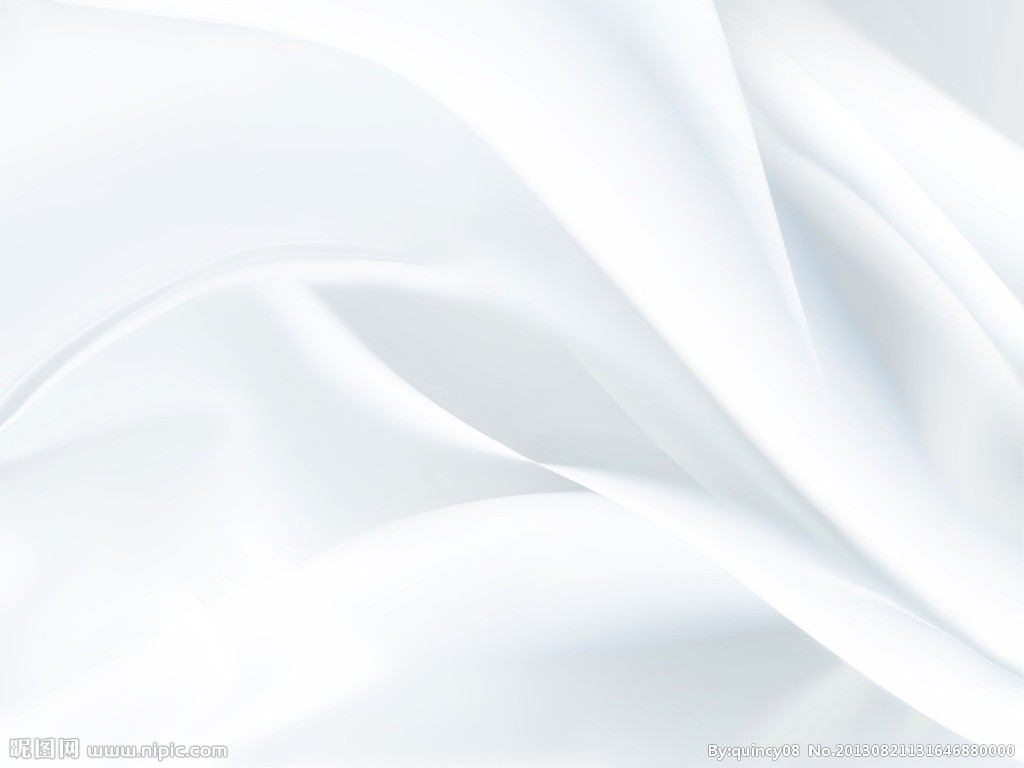 全国医院信息药师
培训课程